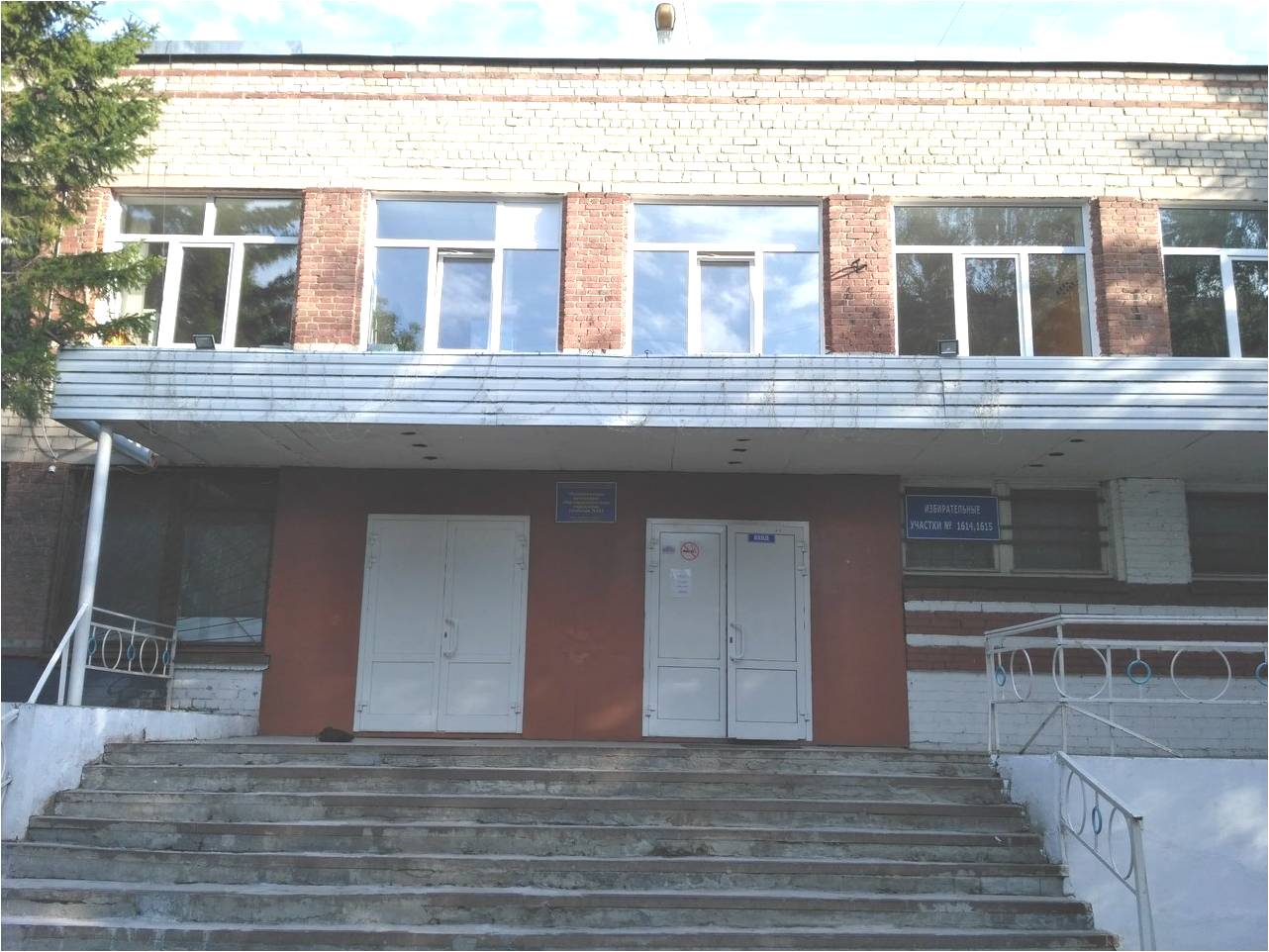 Гимназия № 144
1Б - самый лучший класс
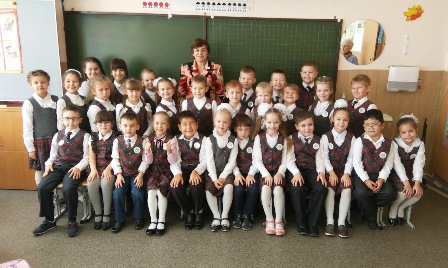 Пришли мы в школу, много нас, А кто мы?
Самый лучший класс!
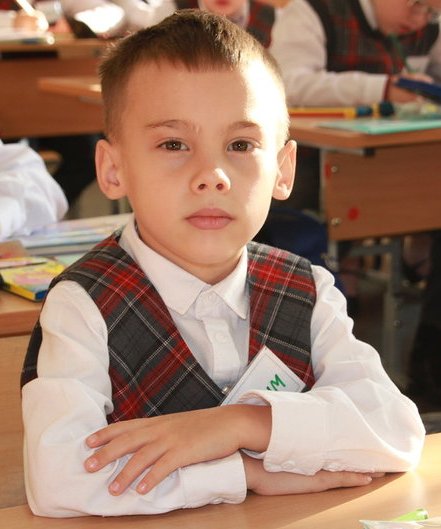 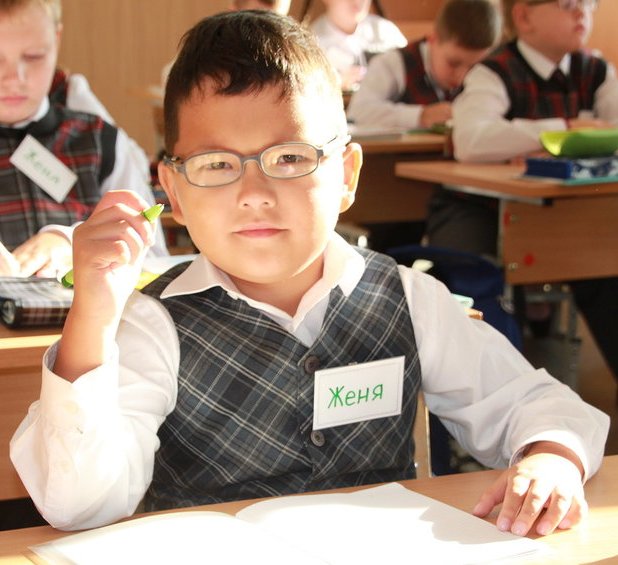 Самый лучший класс!
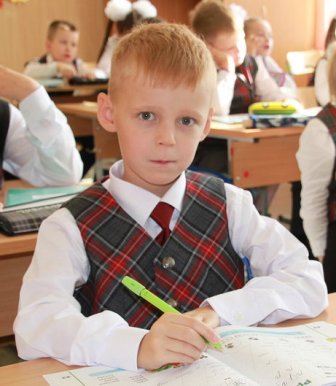 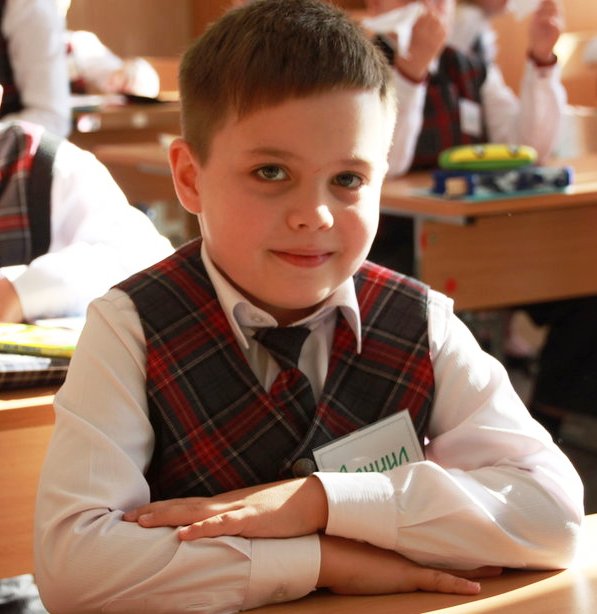 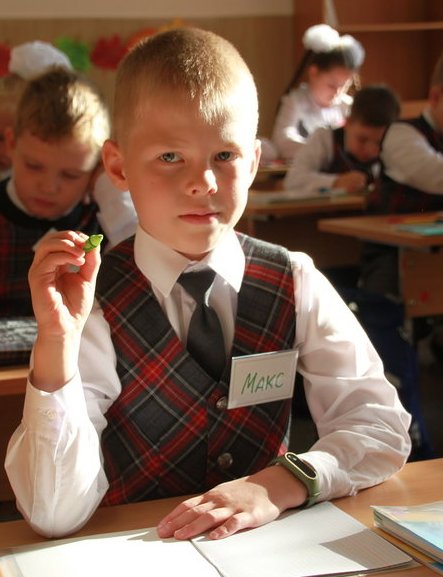 1Б
Парни - сила, ум, смекалка.
                    всем пятёрок им не жалко.
!
[Speaker Notes: Самый лучший класс!]
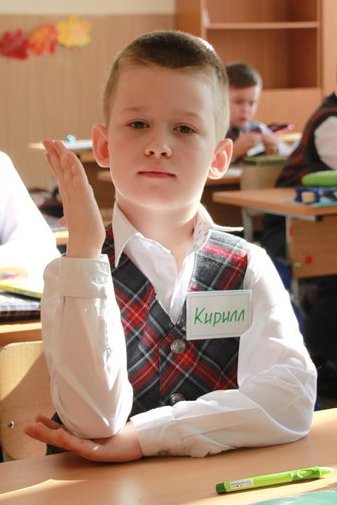 Самый лучший класс!
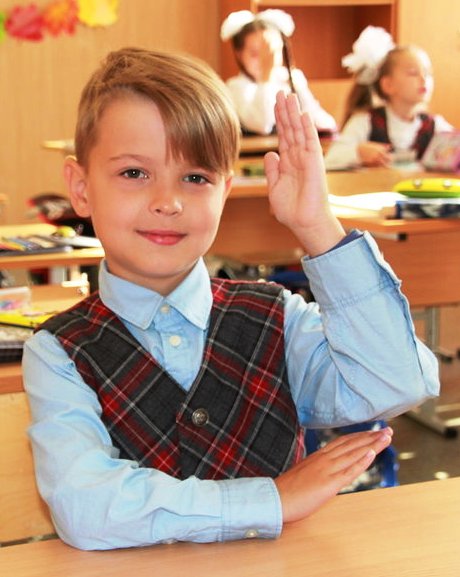 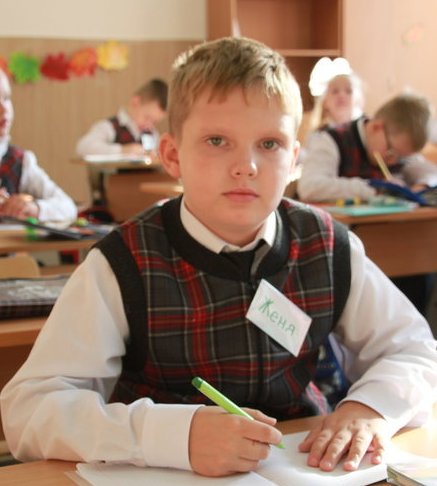 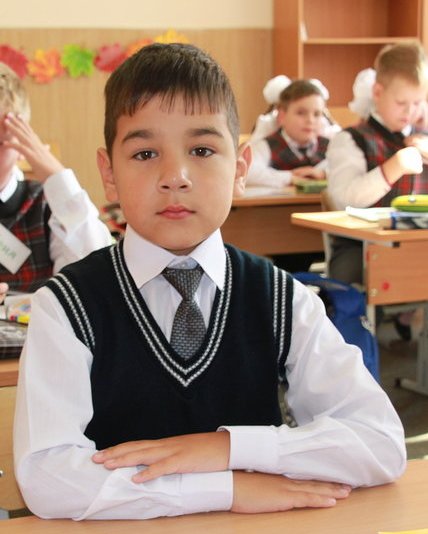 1Б
[Speaker Notes: 1б]
Самый лучший класс!
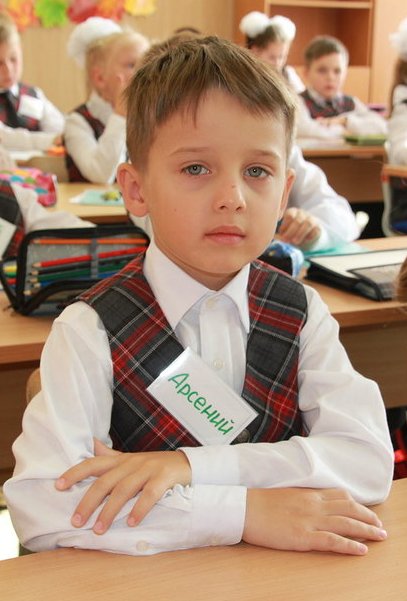 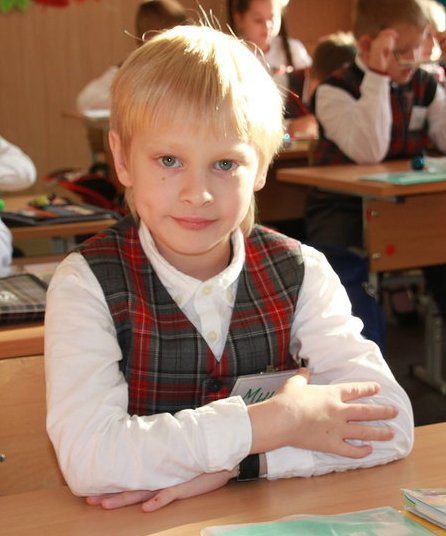 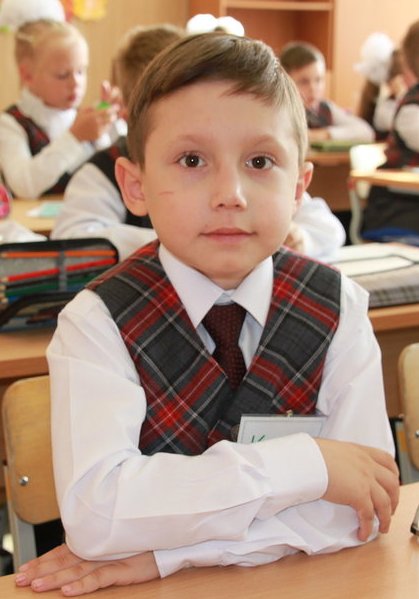 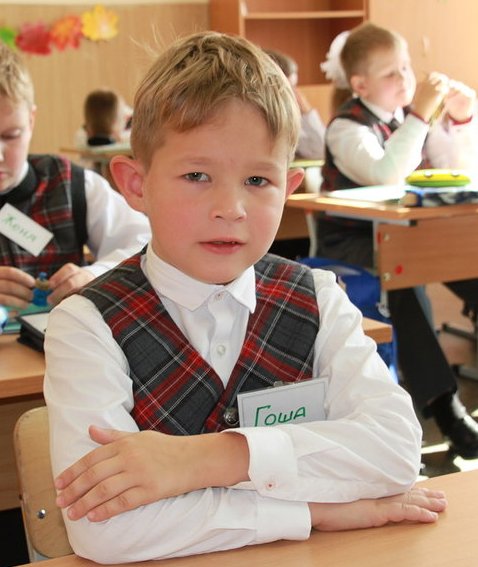 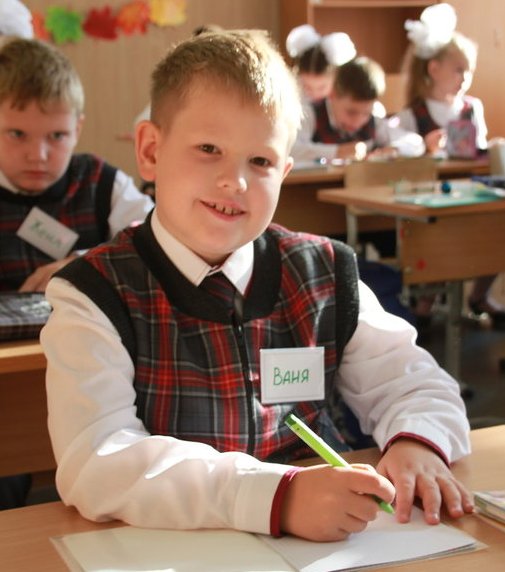 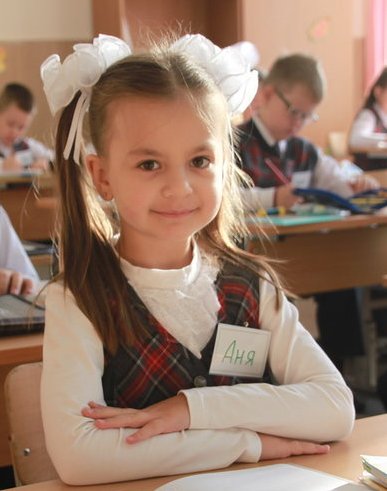 Самый лучший класс! 1Б
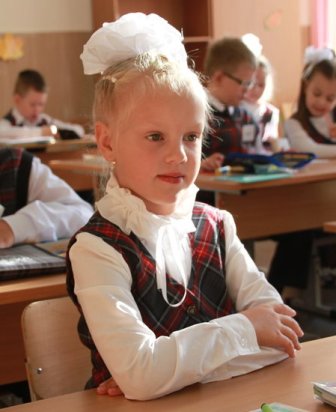 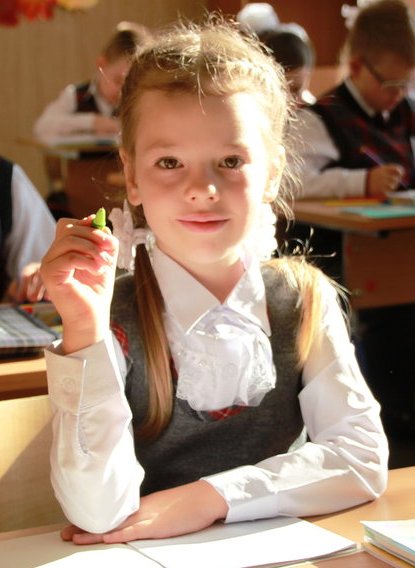 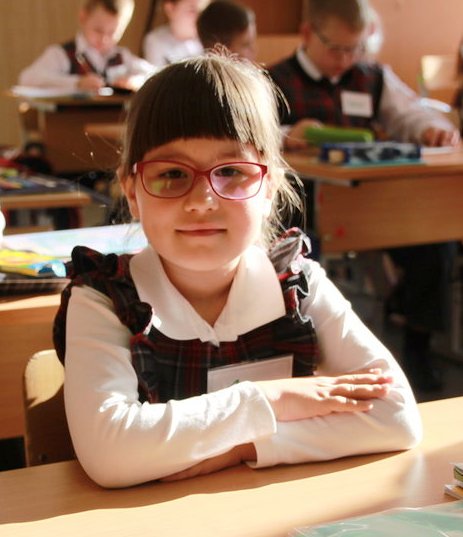 Девочки - умны, красивы, заряжают позитивом!
Самый лучший класс!
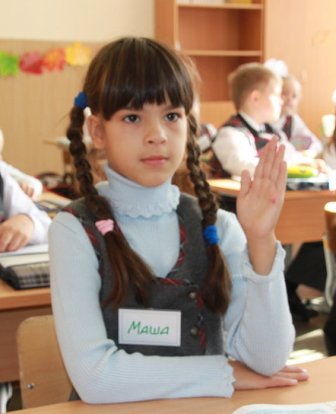 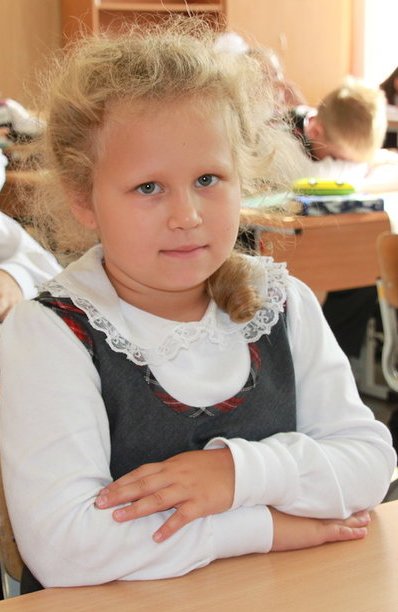 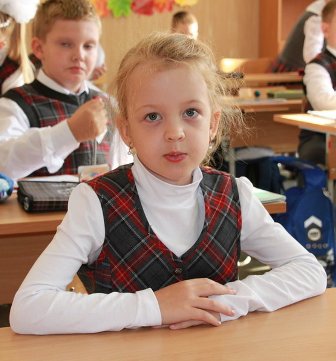 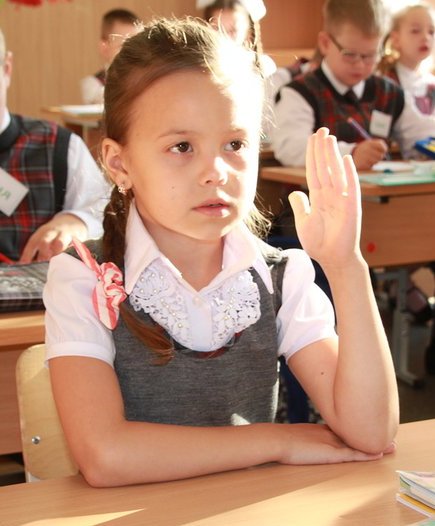 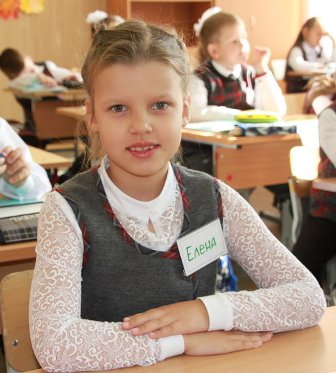 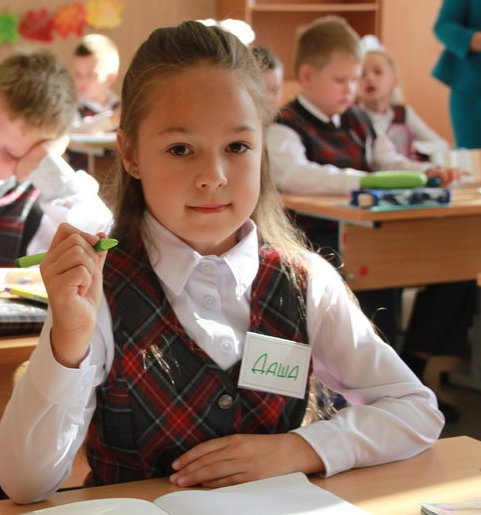 Самый лучший класс!
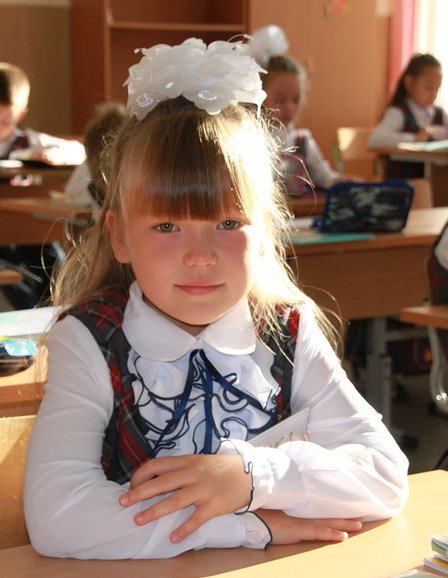 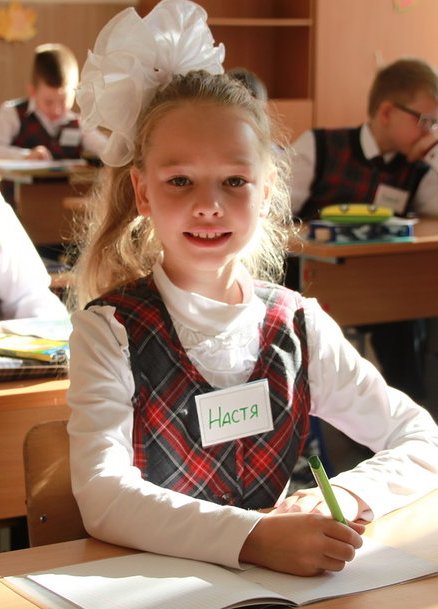 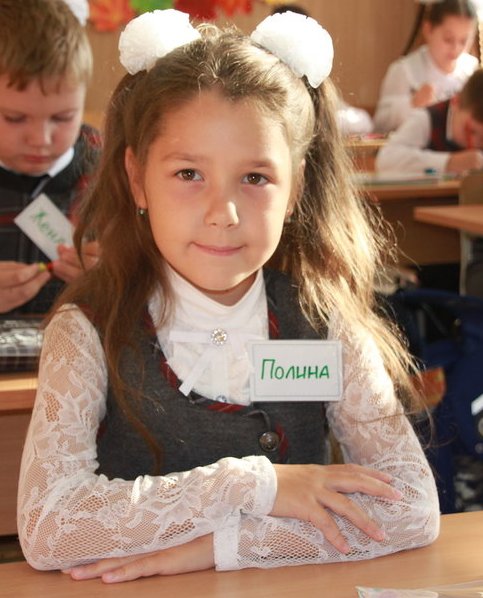 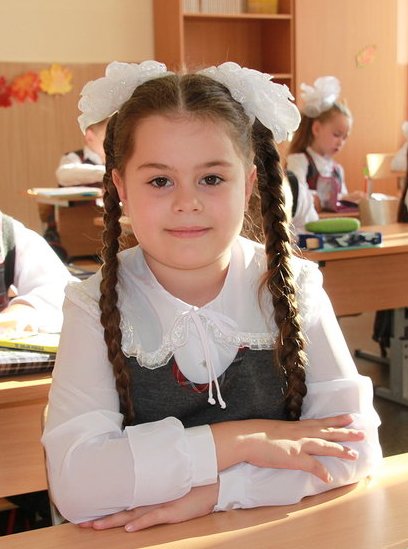 А учитель первый наш прямо скажем высший класс!
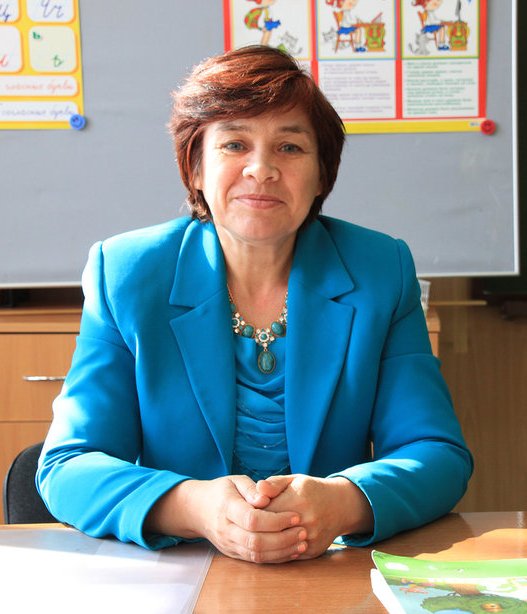 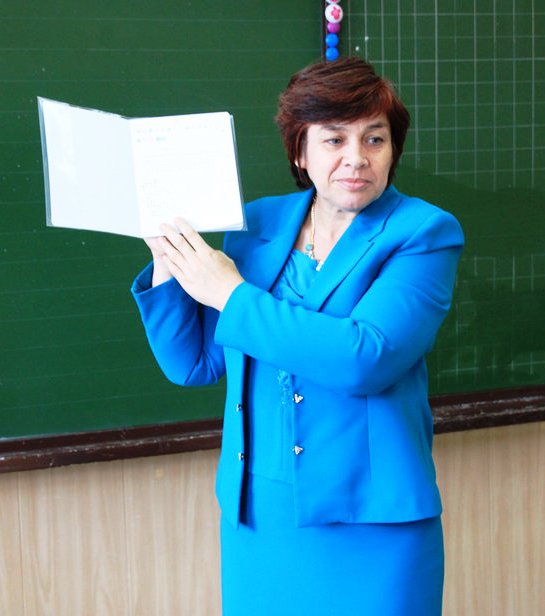 Самый лучший класс!
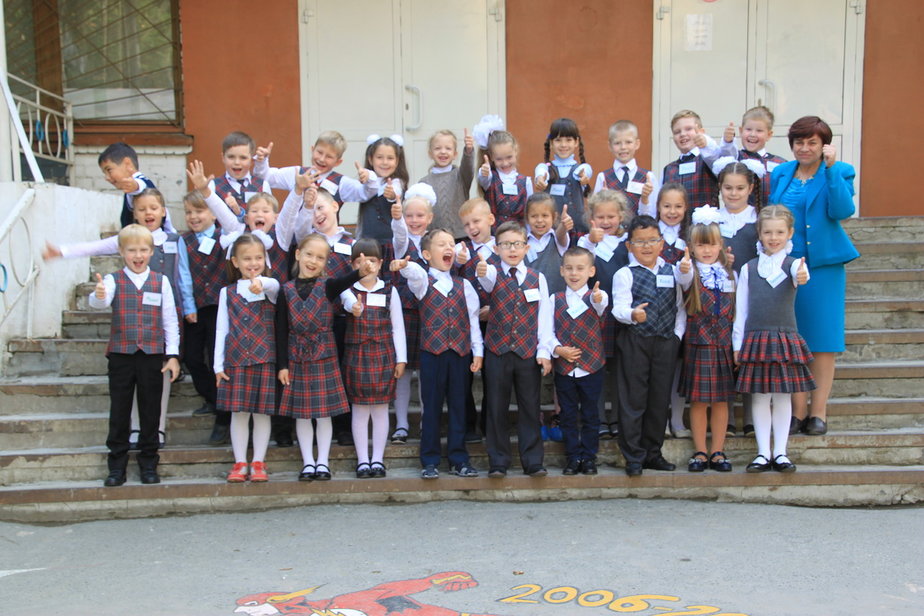 Самый лучший 1Б в городе
               и всей стране!